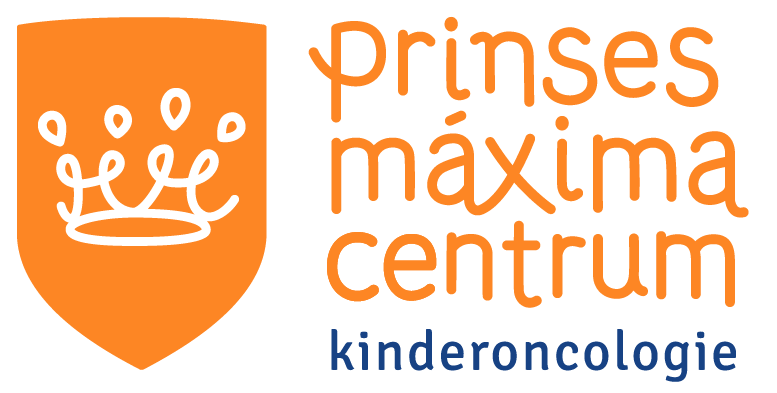 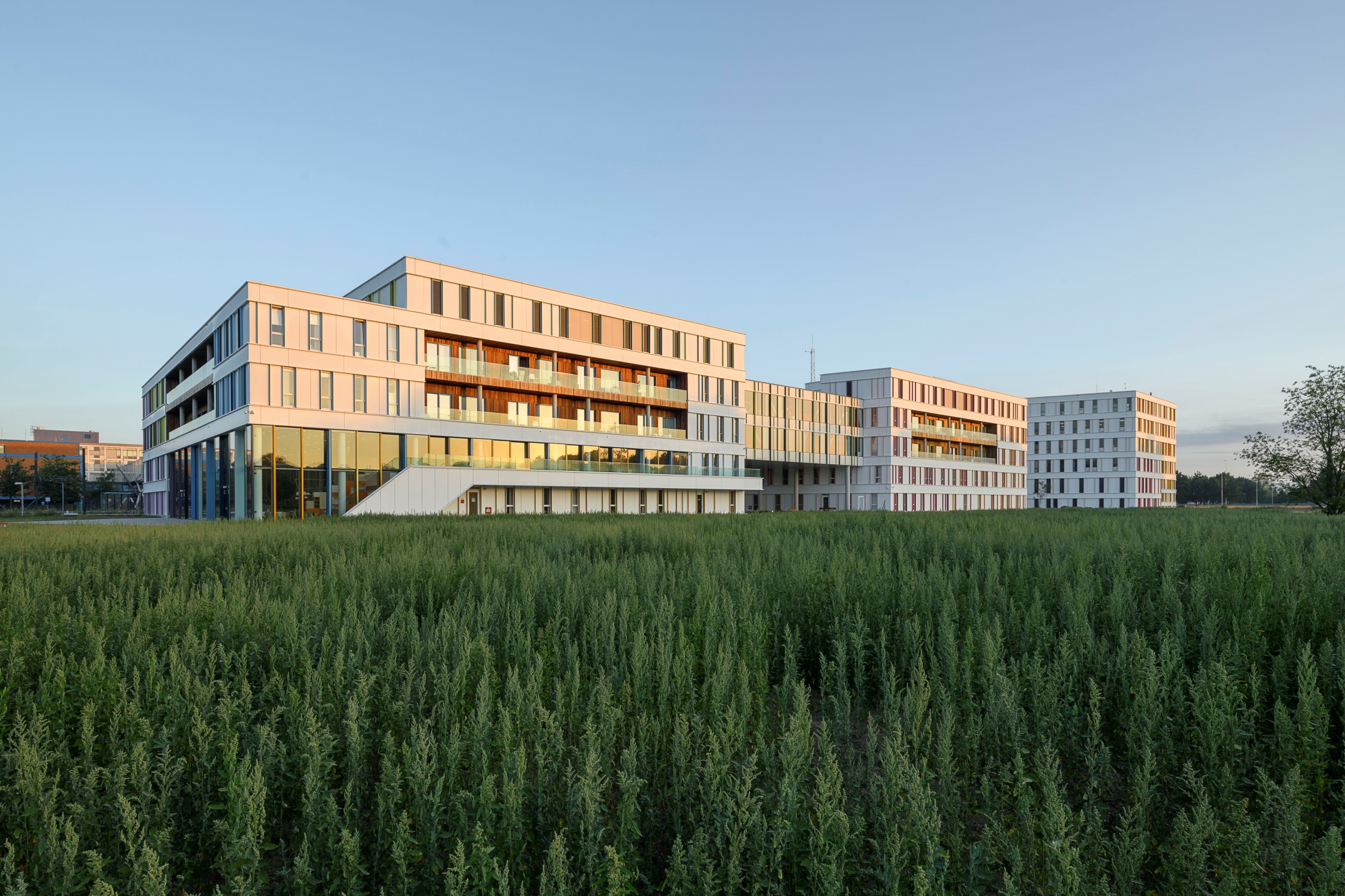 Spreekbeurt van:
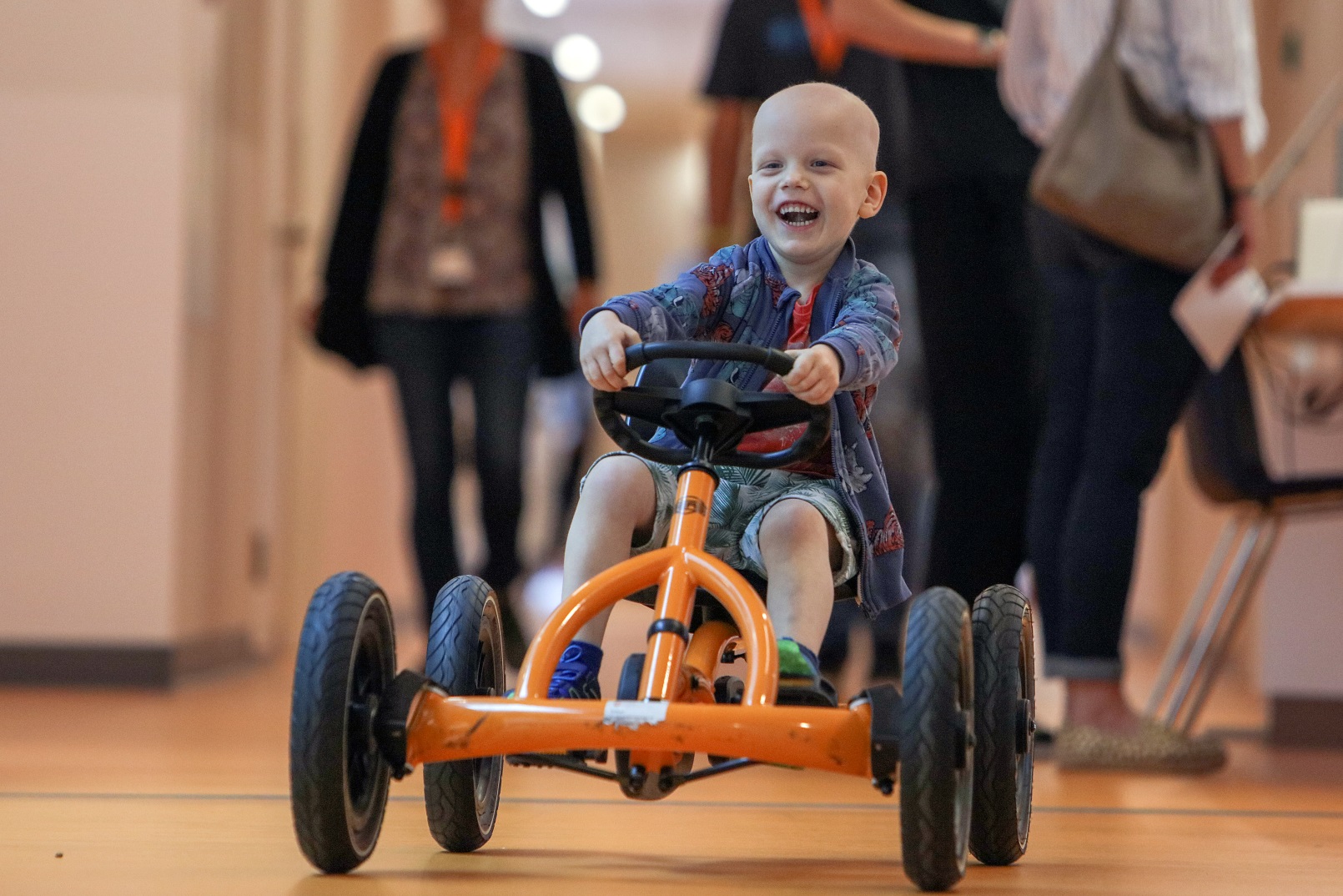 Spreekbeurt van:
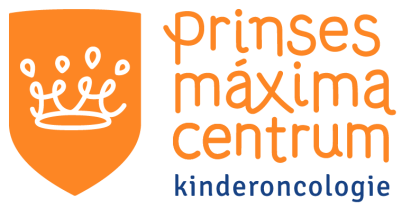